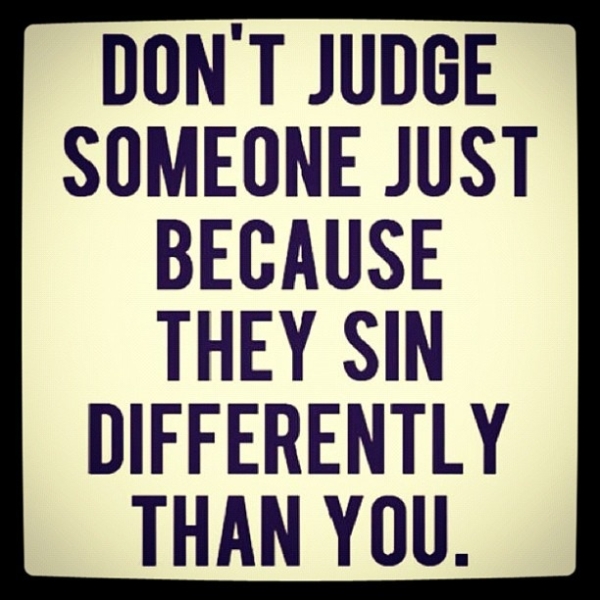 Reading: John 9:1-3
Fault Finding
Who are You to be the Judge?
We need to be careful when in God’s court?
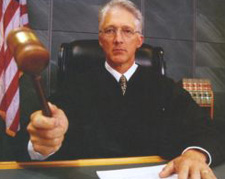 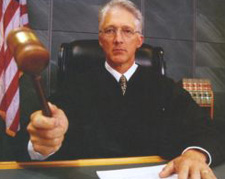 Does it matter if you disagree?
Can you provide a scripture to someone that you disagree with?
Poor judgment or attitude could be just as bad as fornication or drunkenness
Mistakes or things YOU don’t like may not be sins
[1 John 3:4]  Every one who commits sin is guilty of lawlessness; sin is lawlessness.
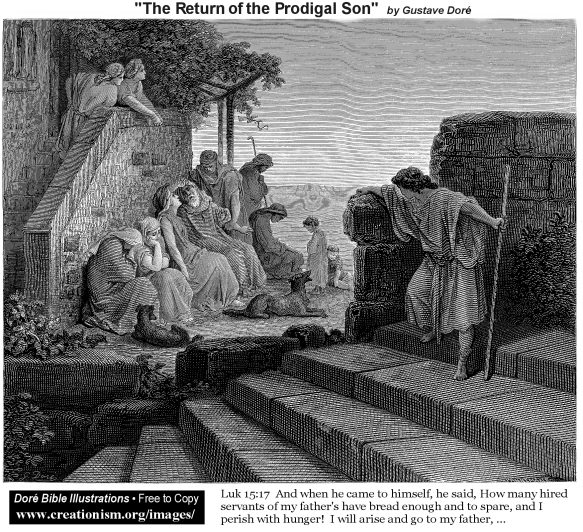 Luke 15:25-32 [The Prodigal Brother]
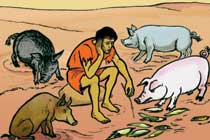 Who was wrong in this story?
The answer is obvious… 
BOTH brothers were. 
A lot of us can see the sin in the younger brother. Someone who lives an open lifestyle of prodigal living is evident to all. 
Why or how did the elder [“faithful”] do wrong?
He Was Preoccupied With The Shortcoming Of His brother.
(Romans 2:1-3) 
God will render every man according to his deeds. [Vs. 6]
Preoccupied With Finding Fault In Others
(Matthew 7:1-5  Jesus is talking about hypocritical judgment.
The Bible is described as a mirror in which we see ourselves to make the necessary corrections. (James 1:22-25)
[2 Corinthians 13:5] Examine yourselves to see whether you are holding to your faith.  
You Be The Judge!
Example #1
You think you saw someone in Atlanta having an adulterous affair.
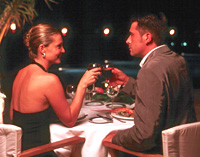 What Do You Do?
#1
You go back home and call everyone & tell them what you saw.  [1 Timothy 5:13]
Who’s wrong here? 
(Proverbs 16:27) (Proverbs 17:9) 
What should you do if you think a brother was having an adulterous affair? 
(Matthew 18:15-17)
Example #2
You see a known drunkard & adulterer coming out of the newsstand with a pornographic magazine and you look upon him in disgust.
You compliment yourself for not stooping so low.
But you Grumble, Gripe, Fuss & Nag at home & work...constantly.  Who’s right to act that way?
[Ephesians 4:32]
[James 1:19]
What Else Did the Prodigal Brother Do Wrong?He Compares Other’s Faults To His spotless record [Vs 29]
“I’ve never been that bad” attitude.
Maybe he did not consort with harlots but what he did to his fathers was just as bad.
Example #3
Your teenager is disobedient and you lose control.
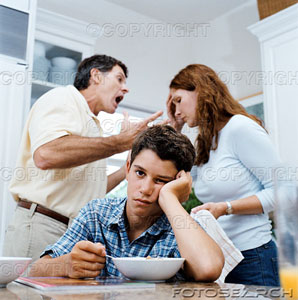 Example #3
You feel justified because “I never did that when I was their age”.
Who sinned? --  You both did. 
(Ephesians 6:1-4)
Both parties have a responsibility to the other.
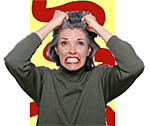 #3
Do we act as if nothing has happened?
(Ephesians 4:26) 
We are allowed to get angry if our children are disobedient, just be careful how you vent that anger.
[2 Peter 1:5-6] Add to your faith virtue, and to virtue knowledge, and to knowledge Temperance (self-control).
Example #4
A car mechanic cheats you & you blow up.
You let everyone within shouting distance know that you’re upset.
Is that the right thing to do? [1 Timothy 4:12]  ...Set the believers an example in speech, in conduct, in love in faith, in purity.
How Will You Be Judged?
We will all stand before the great tribunal one day.
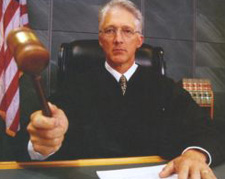